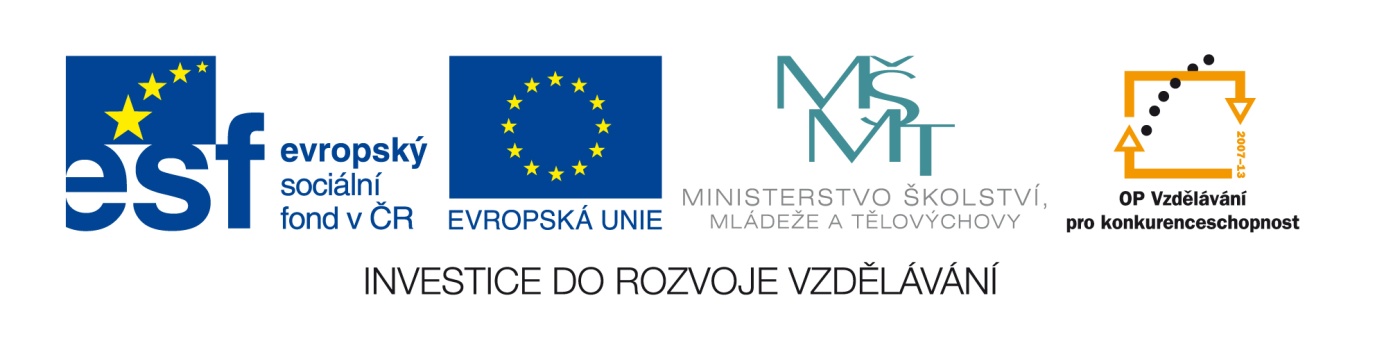 Centra přírodovědného a technického vzdělávání pro moderní výuku žáků středních a základních škol ve Zlínském kraji,
 reg. č. CZ.1.07/1.1.00/44.0010 

Realizace projektu  1.11.2013 – 30.6.2015
[Speaker Notes: Tuto šablonu lze použít jako počáteční soubor pro aktualizace projektu. projektu.

Oddíly
Po kliknutí na snímek pravým tlačítkem myši lze přidat oddíly. Oddíly mohou pomoci uspořádat snímky nebo usnadnit spolupráci mezi více autory.

Poznámky
Oddíl Poznámky použijte k zadání poznámek k doručení nebo dalších podrobností pro posluchače. Tyto poznámky lze zobrazit během prezentace. 
Vezměte v úvahu velikost písma (důležité pro usnadnění, viditelnost, pořízení videozáznamu a online provoz).

Sladěné barvy 
Věnujte zvláštní pozornost grafům a textovým polím. 
Zvažte, zda účastníci budou tisknout černobíle nebo ve stupních šedé. Provedením zkušebního tisku ověřte, zda barvy fungují správně při vytištění černobíle i ve stupních šedé.

Obrázky, tabulky a grafy
Vsaďte na jednoduchost: pokud je to možné, použijte konzistentní a nerušivé styly a barvy.
Označte popisky všechny grafy a tabulky.]
Projektový tým P16
Projektový manažer 		– Mgr. Karel Sekyra
Projektový manažer 		– Mgr. Miroslav Trefil
Finanční manažer 		– Bc. Jana Majerovová
Finanční manažer 		– Ing. Anna Zejdová
Partnerské základní školy
Základní škola T.G. Masaryka Horní Bečva -                                                                                   Koordinátor aktivit ZŠ - Mgr. Jan Děcký

Základní škola Dolní Bečva -                                                                                                            Koordinátor aktivit ZŠ – Mgr. Pavel Urbanovský

Základní škola 5.května Rožnov pod Radhoštěm  -                                                                         Koordinátor aktivit ZŠ – Mgr. Miroslav Kokinopulos

Základní škola Pod Skalkou Rožnov pod Radhoštěm -                                                                    Koordinátor aktivit ZŠ – Mgr. Kristina Kubečková

Základní škola Videčská Rožnov pod Radhoštěm -                                                                         Koordinátor aktivit ZŠ – Mgr. Hana Bosová
Povinná výuka žáků ZŠ v předmětu   Pracovní činnostip. Karel Mužný, p. Zdeněk Malina, p. Jiří Krhut, p. Božena Svaková, p. Jaroslav Linduška, p. Pavel Chmelař, Ing. Vlastimil Demel
Povinná výuka žáků ZŠ v předmětu   Fyzika
Ing. Vlastimil Demel
Ruční zpracování materiálu v dílně odborného výcviku    - p. Karel Mužný                                                Odborná učebna elektrotechniky                                        - Ing. Evžen Žabčík, p. Petr Minol		                                  Elektrolaboratoř                                                                                              - Ing. Vlastimil Demel
Volnočasové aktivity pro žáky ZŠ
Volnočasové aktivity pro žáky SŠ
Dílna bezkontaktního pájení                                                      - p. Luděk Maixner,  p. Jaroslav Linduška
        
                                                                       
Odborná učebna elektrotechniky                                               - Ing. Evžen Žabčík,  p. Petr Minol